Fluorophore Brightness Index
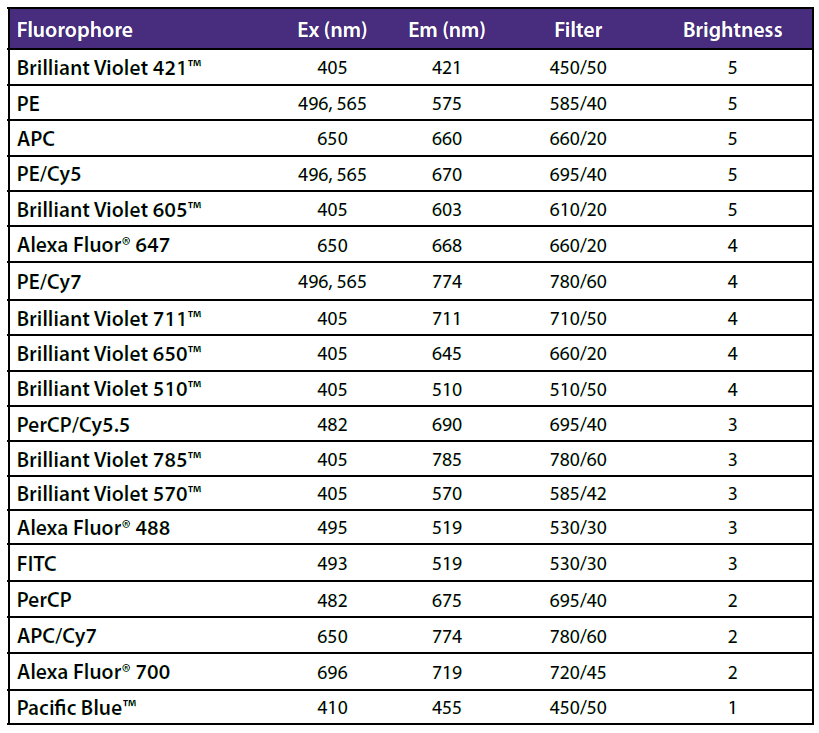 The Fluorophore Brightness Index Score is a relative indication of fluorescence intensity above the background for each fluorophore antibody conjugation (1=dim, 5=brightest). 

Factors affecting brightness:
Flow cytometer
The instrument configuration 
Laser power
Antibody clone
Antigen target
F/P ratios 
Buffer conditions
Cell type/treatments
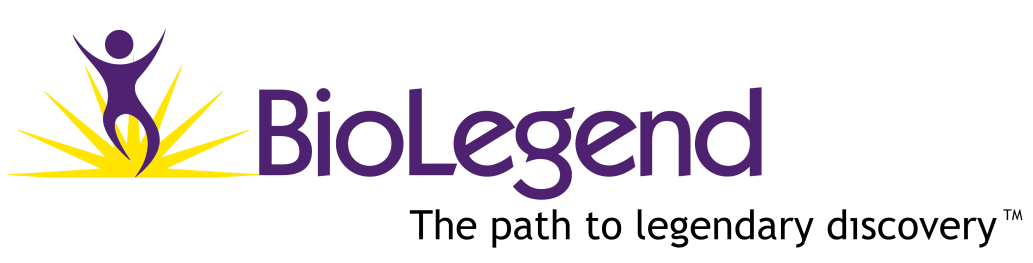 ®